INDICATION:
Ruminants are poor candidates for general anesthesia because of the increased risk of complications such as regurgitation, bloating, and muscle damage. Therefore, surgical interventions under local anesthesia in standing animals are preferred.
 Paravertebral nerve block, local infiltration of anesthetic agents, intravenous regional limb perfusion, and epidural anesthesia are commonly used in ruminant surgery.
 Various obstetrical operations, surgical procedures of the anus, vulva, perineum, caudal udder, and scrotum are performed under epidural analgesia. Epidural analgesia is also used as an adjunct for the treatment and control of tenesmus
Caudal epidurals can either be high or low.
High caudal epidural analgesia involves the administration of a relatively large volume of local anesthetic to provide analgesia to more cranial body regions and is used for performing hindlimb and flank surgery. 
Low caudal epidural analgesia is more frequently used than the high epidural technique and differs only in the volume of the local anesthetic solution injected. Areas blocked: anus, perineum, vulva and vagina. Nerves blocked: coccygeal and posterior sacral nerves.
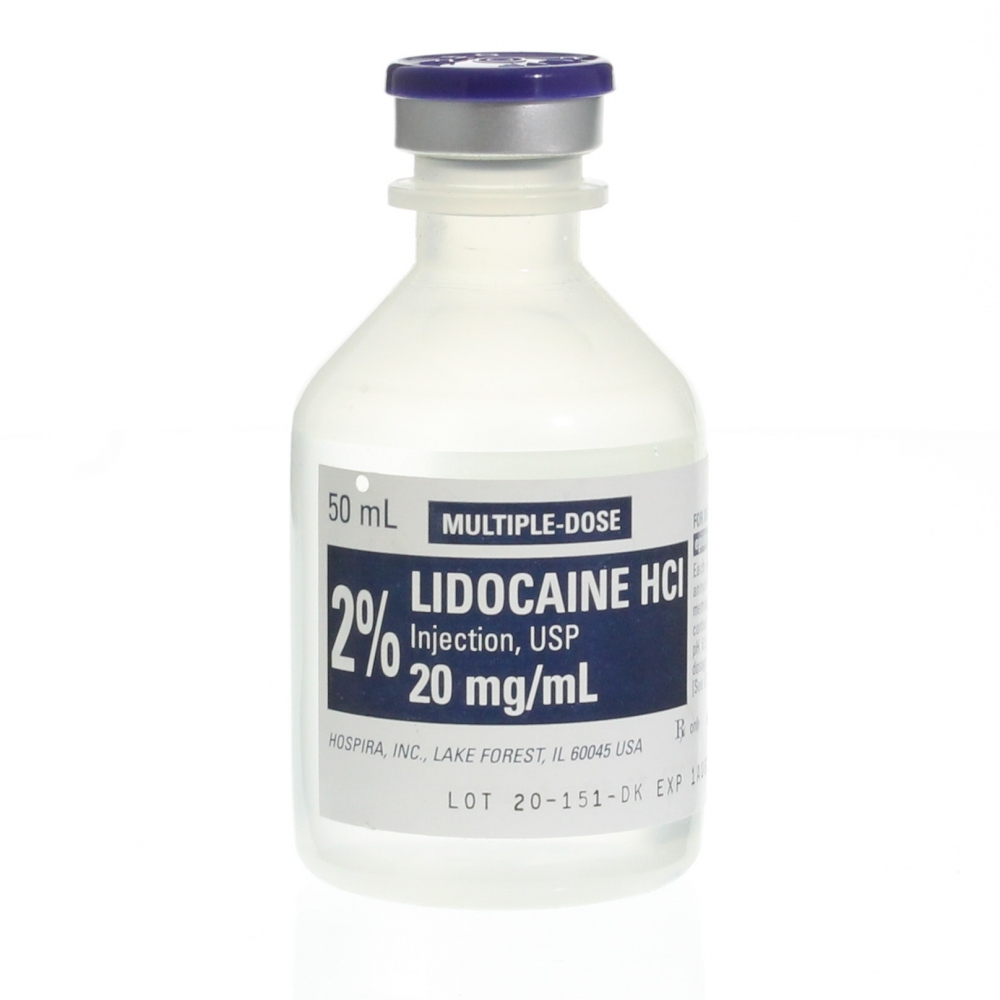 The recommended dose for adult cattle:
     5-7ml of 2% Lidocaine.

This technique produces analgesia restricted to the
    caudal perianal region and is useful for several
    diagnostic and surgical procedures.

The number of ascending nerve blocked depends on dose 
    administered. Sacral nerves blocked are S5, S4 and S3. Lumbar nerves are left
    unblocked to avoid issues associated with patient’s locomotion and 
    hind limb function.